Formulation of the Racecadotril Capsules (100mg), Method Validation and Stability Studies.
Wajeeha Ishtiyaq1,3, Arslan Tariq2, Nasir Abbas1, Kanwal Ashiq4*, Mayyda Asif Bajwa4
1Department of Pharmaceutics, University College of Pharmacy, University of the Punjab Lahore, Pakistan.
2Drug Regulatory Authority of Pakistan, Islamabad, Pakistan.
3DHQ Hospital Kallar Syedan, Rawalpindi, Pakistan.
4Faculty of Pharmaceutical Sciences Superior College, Superior University Lahore, Pakistan.
Corresponding author: Kanwal Ashiq   kanwal.ashiq@superior.edu.pk
ABSTRACT
Product characterization is aimed at identifying attributes that are critical for the quality of a drug product. Such are design, analytical method validation, and stability studies strengthening the product development data. Undertaken, Racecadotril 100mg Capsules for diarrheal treatment entails the entire development study. Six formulations of Racecadotril 100mg Capsules were  prepared with different excipients at varied concentrations. Amongst all formulations, F6 was the best fit having a comparatively good dissolution profile with 76.9% release in 60 minutes. HPLC system was suitable as %RSD was 0.619147% that is within the acceptance criteria. Other parameters like specificity, accuracy and recovery, precision, quantitation limit, detection limit, range, linearity, and robustness laid within the acceptance criteria. The percent degradation of Racecadotril after photolytic (sunlight for 6 hr.), oxidative (3% H2O2), acidic and basic stress was found to be 6.5%, 5.8%, 11.4%, and 28.4%, respectively. The product remains unchanged after thermal stress. F6 was marked successful amongst all with HPLC method validation. Accelerated stability studies and forced degradation studies enforced that the F6 formulation of Racecadotril 100mg Capsule is stable while the model-independent approach comprising of similarity and difference factors confirmed that the undertaken product is comparable with the marketed brand. 
Keywords: Racecadotril, Anti-diarrheal, HPLC, Method Validation, ICH Q2R, Stability Indicating Method, Accelerated Stability Studies.
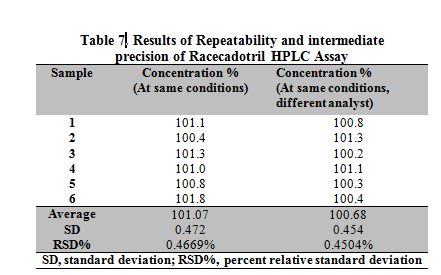 INTRODUCTION
According to several guidelines, concomitant use of  Racecadotril with oral rehydration solution is recommended for the treatment of acute diarrhea in children. Racecadotril  has greater tolerability than Loperamide in patients with acute diarrhea. Maximum absorption occurs when drug is administered orally at different doses i.e 30 mg, 100 mg and 300 mg and Cmax  is achieved within 1 hour. According to BCS,  Racecadotril belongs to Class-II drug (high permeability ,low solubility). The study is aimed to design, characterize a stable capsule solid dosage form of Racecadotril. Further, stability testing, HPLC method validation and comparative dissolution testing for Racecadotril 100mg Capsules were also performed.
MATERIAL AND METHODS
HPLC method was validated on analytical parameters recommended by ICH Q2R guidelines. Forced degradation studies were performed as per Stability Indicating Method (SIM) under various conditions. Accelerated stability studies were performed and kept for 6 months. The dissolution profile of the stable formulation was compared with the innovator brand.
RESULTS AND DISCUSSION
Among six formulations of Racecadotril 100mg Capsule, F6 was the best fit having comparatively good dissolution profile with 76.9% release in 60 minutes. The HPLC system was suitable as %RSD was 0.619147% which is within the acceptance criteria. Furthermore, analytical parameters including specificity, accuracy and recovery, precision, quantitation limit, detection limit, range, linearity and robustness lies within the acceptance criteria. The percent degradation of Racecadotril after photolytic (sunlight for 6 hr.), oxidative (3% H2O2), acidic (0.1N HCl) and basic (0.1N NaOH) stress was found to be 6.5%, 5.8%, 11.4% and 28.4%, respectively. While the product remain unchanged after thermal stress











































































CONCLUSIONS 
F6 was marked successful amongst all with HPLC method validation. Accelerated stability studies and forced degradation studies enforced that the F6 formulation of Racecadotril 100mg Capsule is stable.
REFERENCES 
Gordon M, Akobeng A. Racecadotril for acute diarrhoea in children: systematic review and meta-analyses. Archives of disease in childhood. 2016 Mar 1;101(3):234-40. 
 Wajeeha I, Arslan T, Nasir A, Muhammad ZUD, Kanwal A, Mayyda B, Samreen T, Mehwish Q, Farah A, Saleha Y, Afshan A. A comprehensive review on racecadotril drug International Journal of Biosciences 2019;15:405-413
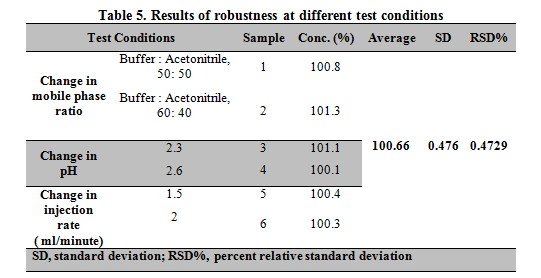 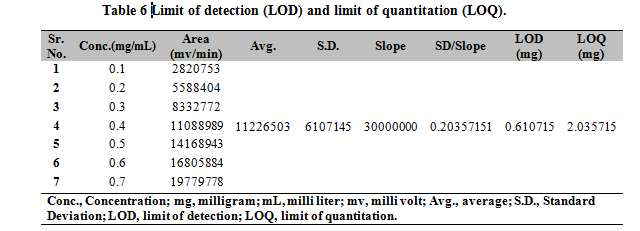 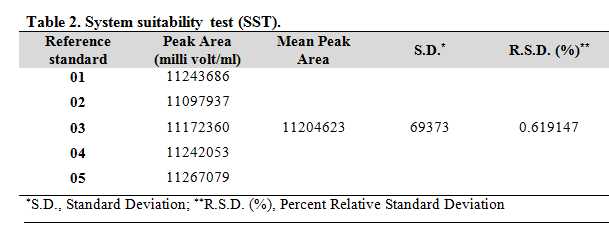 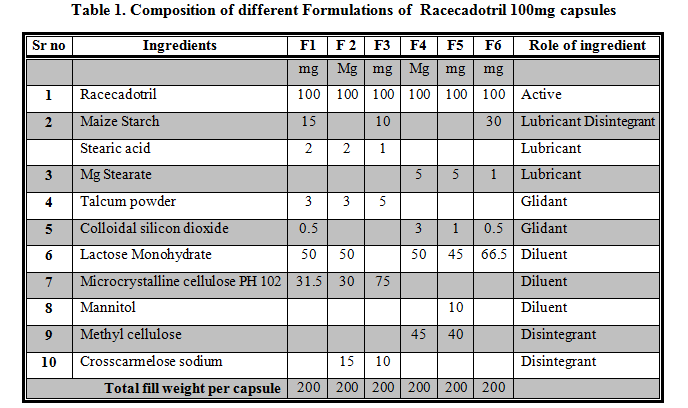 Figure 1. Forced degradation study of Racecadotril capsule 100mg.
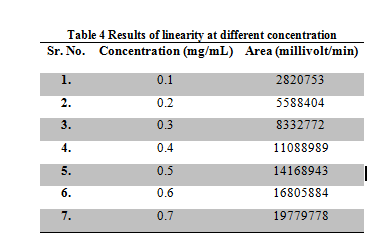 Figure 2. Graphical representation of solubility trend of Racecadotril in different solvent
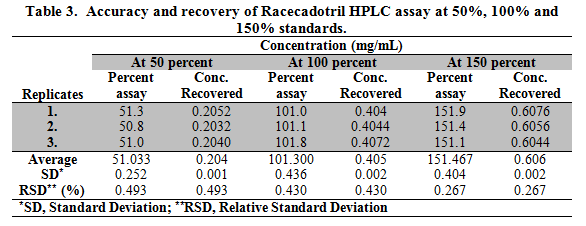 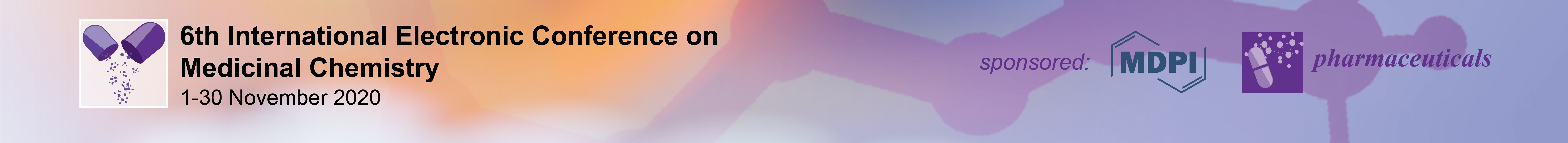